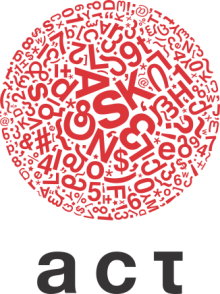 პროფესიული სასწავლებლით სტუდენტების კმაყოფილების კვლევა
საბოლოო ანგარიში
მომზადებულია ეისითის მიერ 
გაეროს განვითარების პროგრამის დაკვეთით 
 
დეკემბერი,  2015 
თბილისი, საქართველო
წინასიტყვაობა
წინამდებარე დოკუმენტი წარმოადგენს გაეროს განვითარების პროგრამისათვის მომზადებულ სტუდენტების კმაყოფილების კვლევის ანგარიშს. ანგარიში მომზადებულია განათლებისა და მეცნიერების სამინისტროს პროფესიული დეპარტამენტის მიერ მოწოდებული მონაცემთა ბაზის საფუძველზე. 

ანგარიშში მოცემულია კვლევის მონაცემები ცხრილებისა და გრაფიკების სახით. ცხრილებსა და გრაფიკებს ერთვის მონაცემთა ტექსტური ანალიზი.
კვლევის დიზაინი და მეთოდოლოგია
ძირითადი მიზანი

პროფესიული საგანმანათებლო დაწესებულებების სტუდენტების კმაყოფილების კვლევა 

კვლევის ამოცანები

პროფესიული პროგრამებით კმაყოფილების შეფასება
სასწავლო პროცესით კმაყოფილების შეფასება
პროფესიული სასწავლებლის მასწავლებლებით კმაყოფილების შეფასება
პროფესიული სასწავლებლის ინფრატრუქტურით კმაყოფილების შეფასება
პროფესიული სასწავლებელთან ურთიერთობის გზების შეფასება
დამოკიდებულება პროფესიული სასწავლებლების მიმართ

კვლევის ჩატარების ვადები/თარიღი

2015 წლის დეკემბერი
კვლევის არეალი

საქართველო

კვლევის ტექნიკა

თვით-ადმინისტრირებადი ინტერვიუ

სამიზნე სეგმენტი

სახელმწიფო პროფესიულ საგანმანათლებლო დაწესებულების სტუდენტები

შერჩევის მეთოდი

ერთ-საფეხურიანი კლასტერული შერჩევა წინასწარი სტრატიფიკაციით

შერჩევის ზომა

სახელმწიფო პროფესიული სასწავლებლების 2244 სტუდენტს
პროფესიული სასწავლებლების პროგრამების შეფასება
სტუდენტები პროფესიული სასწავლებლების პროგრამებს საკმაოდ მაღალ შეფასებას აძლევენ. განსაკუთრებით მაღალი შეფასებით  გამოირჩევა ისეთი პარამეტრები, როგორებიც არის პროგრამის სასწავლო მასალის ხელმისწვდომობა სტუდენტისთვის გასაგებ ენაზე (97%) და  პროგრამაზე სწავლის საფასური (97%).
სრული შერჩევითი ერთობლიობა: N=2244
პროფესიულ საგანმანთლებლო დაწესებულებებში  სასწავლო პროცესის შეფასება
ზოგადად სასწავლო პროცესი სტუდენტების მიერ დადებითად ფასდება.  სტუდენტების 96% აღნიშნავს, რომ მათი ცოდნის შეფასება სამართლიანად ხდება. ხოლო 95% - მიიჩნევს რომ სასწავლო პროცესის ინტერაქტიულია. აღმოჩნდა, რომ სტუდენტები ყველაზე მეტად სტუდენტური ღონისძიებების ნაკლებობას უჩივიან  - მათი 36%  არ ეთანხმება, რომ წლის განმავლობაში მსგავსი ღონისძიებები საკმარისი რაოდენობით იმართება.
სრული შერჩევითი ერთობლიობა: N=2244
პროფესიული სასწავლებლების მასწავლებლების შეფასება
სტუდენტების უმრავლესობა პროფესიული სასწავლებლების მასწავლებლებელთა  სხვადასხვა კომპტენციას აფასებს, როგორც მაღალს. ეს დაახლოებით, თანაბრად ეხება ყველა იმ პარამეტრს, რომლებითაც მასწავლებლები ფასდებიან. სხვებთან შედარებით ოდნავ დაბალი შეფასება  აქვს უცხო ენის (ინგლისური ენის) მასწავლებლების პროფესიონალიზმს და ზოგადად პედაგოგების გაწონასწორებულობას, თუმცა მთლიანობაში ამ დებულებებს, ამ შემთხვევაშიც, ეთანხმება გამოკითხულთა დიდი უმრავლესობა (94%).
სრული შერჩევითი ერთობლიობა: N=2244
პროფესიული სასწავლებლის ინფრასტრუქტურის შეფასება
სტუდენტები, ძირითადად, კმაყოფილები არიან პროფესიული სასწავლებლების ინფრასტრუქტურით. ეს დაახლოებით თანაბრად ეხება როგორც აუდიტორების მოწყობას, ასევე სასწავლო-ტექნიკურ ბაზას და სასწავლებლის მდებარეობს.  ყველაზე დაბალ შეფასებას პროფესიული სასწავლებლების სანიტარული კვანძების გამართულობა და აუდიტორიებში ტემპერატურა იმსახურებს, რომლითაც უკმაყოფილოა ყოველი მეხუთე გამოკითხული.
სრული შერჩევითი ერთობლიობა: N=2244
პრობლემების გაზიარება  პროფესიული სასწავლებლის ადმინისტრაციასთან
რა გზით უზიარებთ ადმინისტაციას თქვენს პრობლემებსა და / ან სურვილებს?
გამოკითხული სტუდენტების თითქმის ნახევარი აცხადებს, რომ მათ სასწავლებლებში იმართება ხოლმე შეხვედრები ადმინისტრაციასა და სტუდენტებს შორის, სადაც მათ საშუალება აქვთ გაუზიარონ ადმინისტრაციას პრობლემები/სურვილები (45%). ხოლო ყოველი მეოთხე სტუდენტი (27%) აღნიშნავს, რომ მათ არ აქვთ არანაირი სურვილი ინიციატივა გამოიჩინონ და გაუზიარონ ადმინისტრაციას მათ პრობლემბი ან სურვილები.
სრული შერჩევითი ერთობლიობა: N=2244
ზოგადი დამოკიდებულებები პროფესიული სასწავლებლის მიმართ (1)
სტუდენტების 93%-ის მიერ პროფესიულ სასწავლებლებში სწავლა აღქმულია, როგორც ხელმისაწვდომი.  97% მიიჩნევს, რომ პროფესიული განათლების სისტემა პროფესიონალებს ამზადებს, ხოლო 93% აცხადებს, რომ  პროფესიული განათლების სისტემა გამოირჩევა  სწავლების მაღალი დონით.
სრული შერჩევითი ერთობლიობა: N=2244
ზოგადი დამოკიდებულებები პროფესიული სასწავლებლის მიმართ (2)
სტუდენტების 82% მიიჩნევს, რომ პროფესიულ სასწავლებლებში რეგისტრაციის პროცესი მარტივია. 76%  კი მიიჩნევს, რომ პროფესიული განათლება მომავალში დასაქმების თვალსაზრისით პერსპექტიულია.
სრული შერჩევითი ერთობლიობა: N=2244
პროფესიული სასწავლებლითა და პროფესიის არჩევანით კმაყოფილება
რამდენად კმაყოფილი ხართ, რომ აირჩიეთ ის პროფესიული სასწავლებელი, სადაც ახლა სწავლობთ?
რამდენად კმაყოფილი ხართ, რომ აირჩიეთ ის პროფესია, რომელსაც ახლა ეუფლებით?
სტუდენტების აბსოლუტური უმრავლესობა კმაყოფილია როგორც არჩეული პროფესიული სასწავლებლით, ისე იმ პროფესიით, რომელსაც ეუფლება.
სრული შერჩევითი ერთობლიობა: N=2244
პროფესიული სასწავლებელში ჩაბარების შესახებ  ახლობლისათვის რჩევის მიცემა
ურჩევდით თუ არა თქვენს ახლობელს პროფესიულ სასწავლებელში ჩაბარებას?
გამოკითხული რესპონდენტების აბსოლუტური უმრავლესობა (97%) მზად არის ახლობელს ურჩიოს იმავე პროფესიულ სასწავლებელში ჩაბარება, რომლის სტუდენტიც თავად არის.
სრული შერჩევითი ერთობლიობა: N=2244